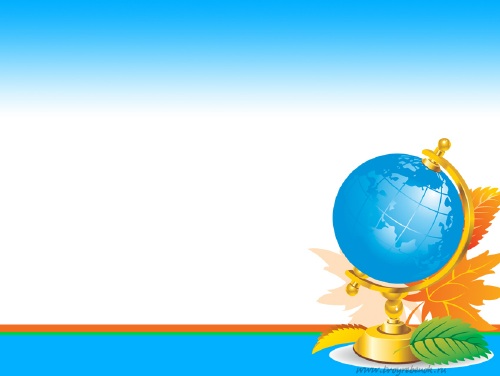 Дієприслівниковий зворот
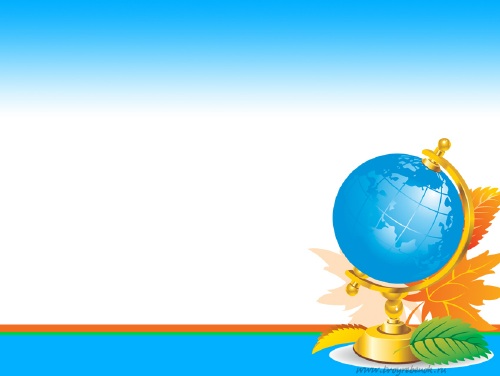 Трохи термінів
Дієприслівниковий  зворот- дієприслівник із залежними від нього словами.
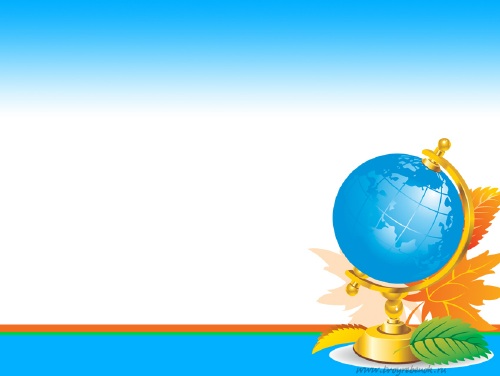 Синтаксична роль у реченні
Не спитавши броду, не лізь у воду.
У реченні дієприслівник  не спитавши броду. Він виступає обставиною.
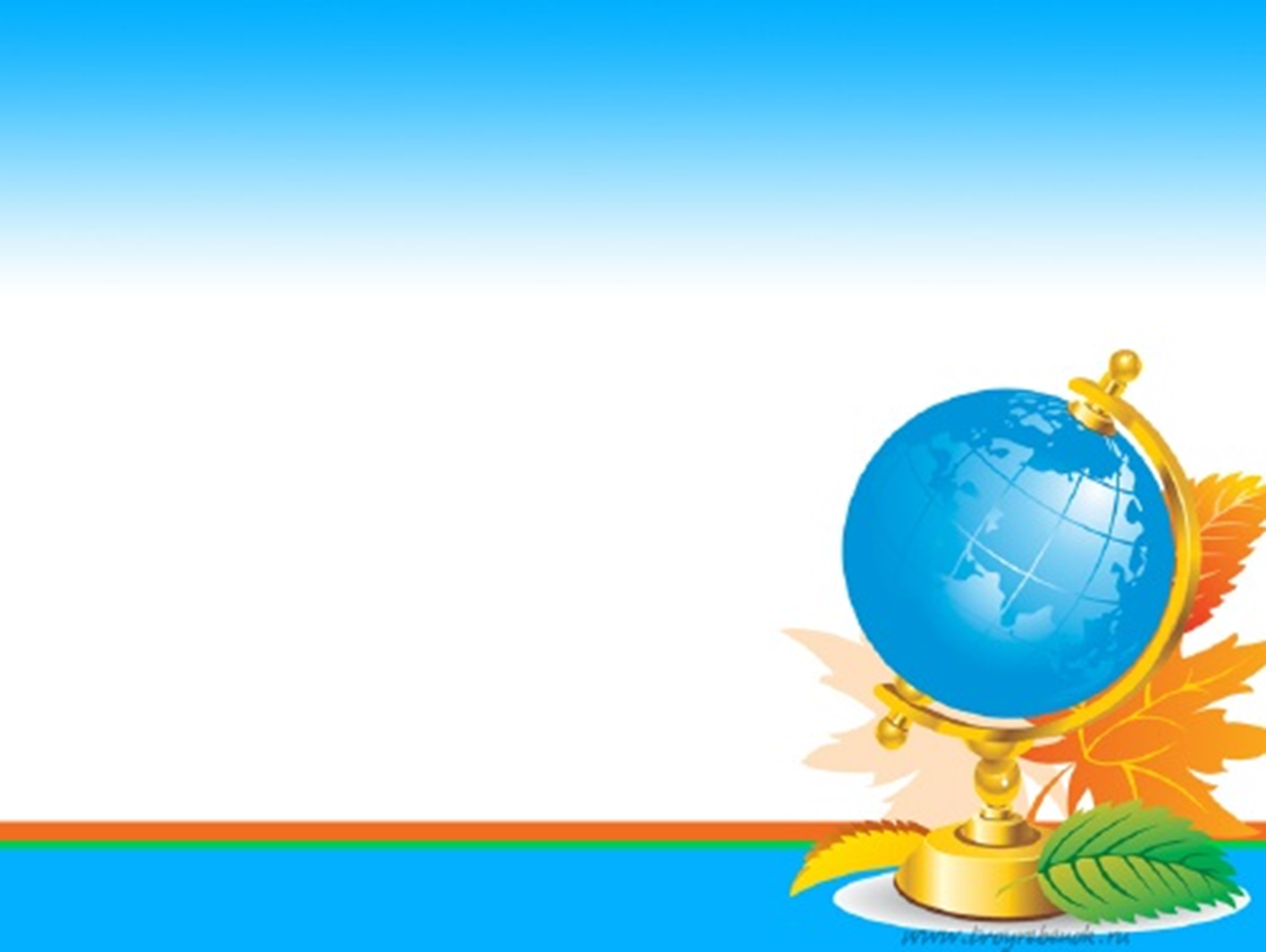 Питання
Дієприслівниковий зворот зворот відповідає на питання що роблячи? , що зробивши?
Зливаючись з тінню
Зрозуміти сенс
Знаючи відповідь
Перетворивши на мишеня
Судячи з його тону
Переконавши вчителя
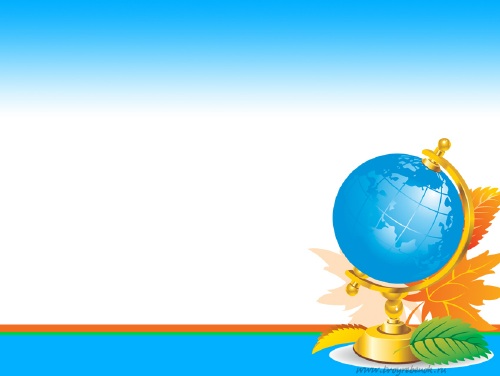 Де коми
Дієприслівниковий  зворот  виділяється :
Однією комою на початку речення (Наспівуючи пісню, я йшла додому)
Двома комами у середині речення (Я, наспівуючи пісню, йшла додому)
Однією комою у кінці речення (Я йшла додому, наспівуючи пісню)
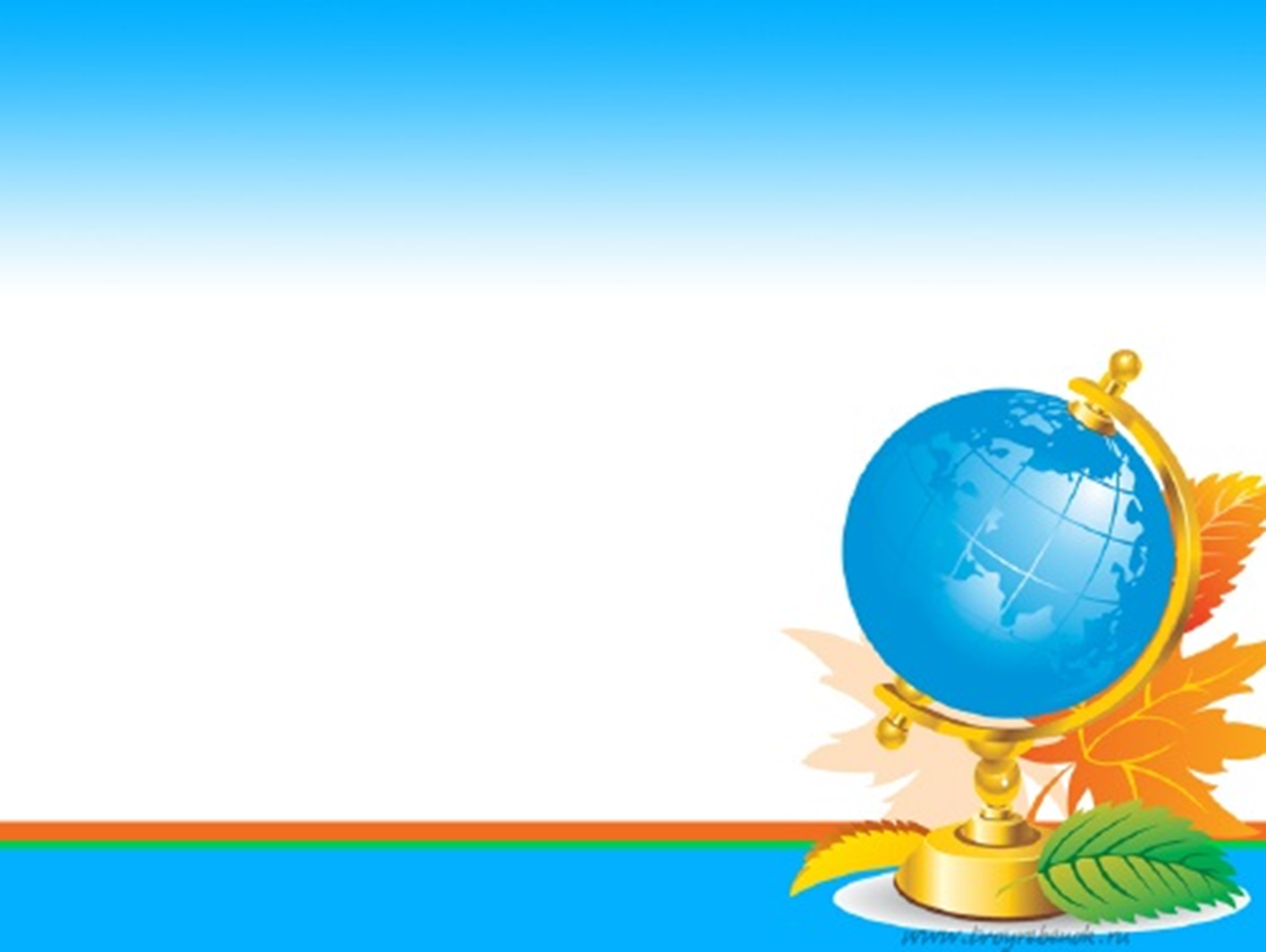 Подумайте
Іноді туман на озері ро_ривається одкриваючи блідо-блакитну воду. 
В_ртаючись додому Юхим з греблі побачив сина. 
Вихопившись на узви_я, кінь ро_котисто заіржав радуючись молодій своїй силі.
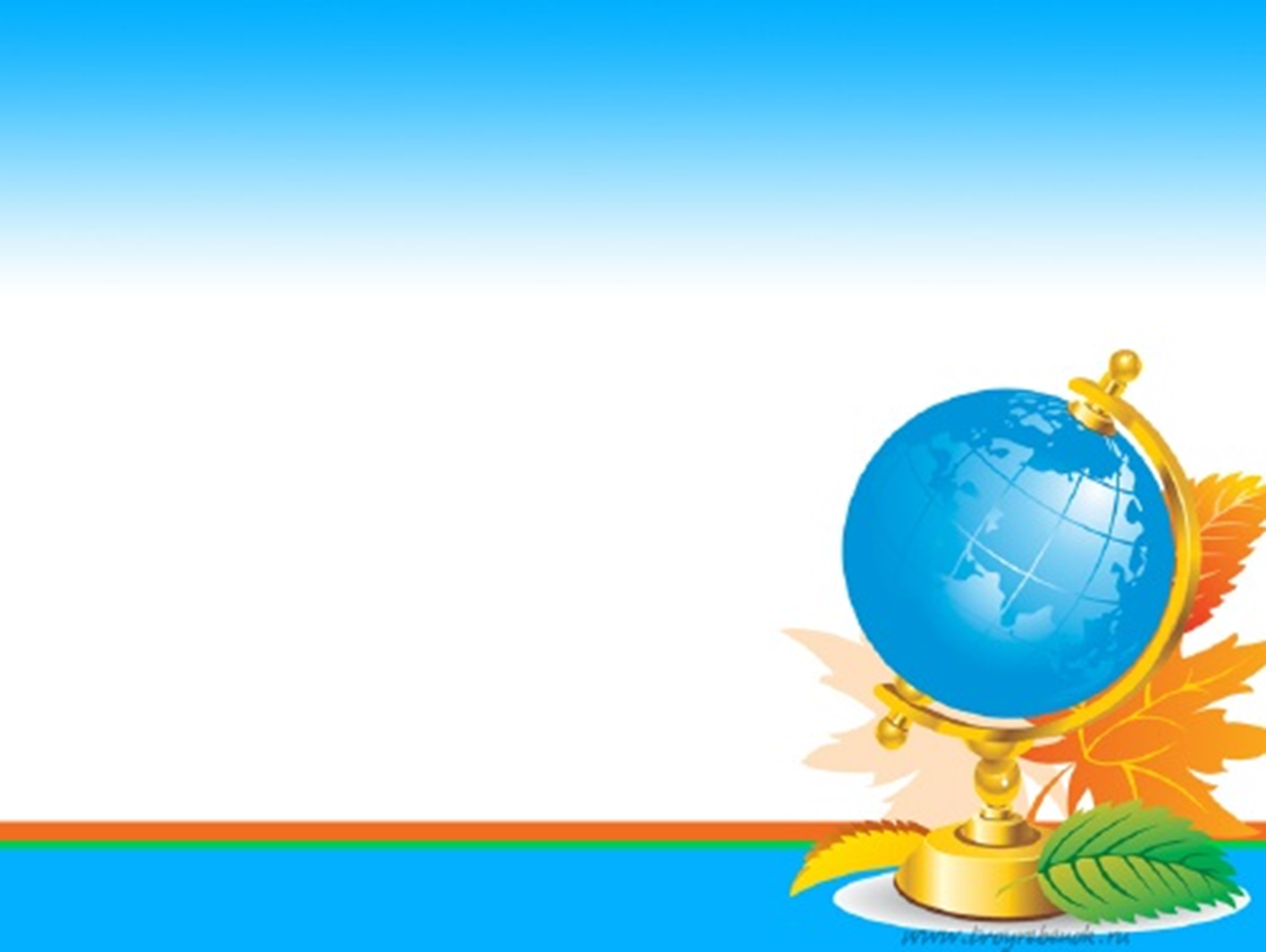 Подумайте
Червоне крило простерши крайнебо вгорі цвіло. 
 Сонце, примкнувши вії, уже спускалося на землю. 
Насвиставшись між неба синіми берегами, вітер спати приліг. 
Вже гасне день! Кривавить дальній обрій, втопаючи в обіймах срібних мли. 
Шатро небес розкинувши над світом, стояла ніч. 
Ясний місяць зблід, засоромившися зірки та червоного ранку.
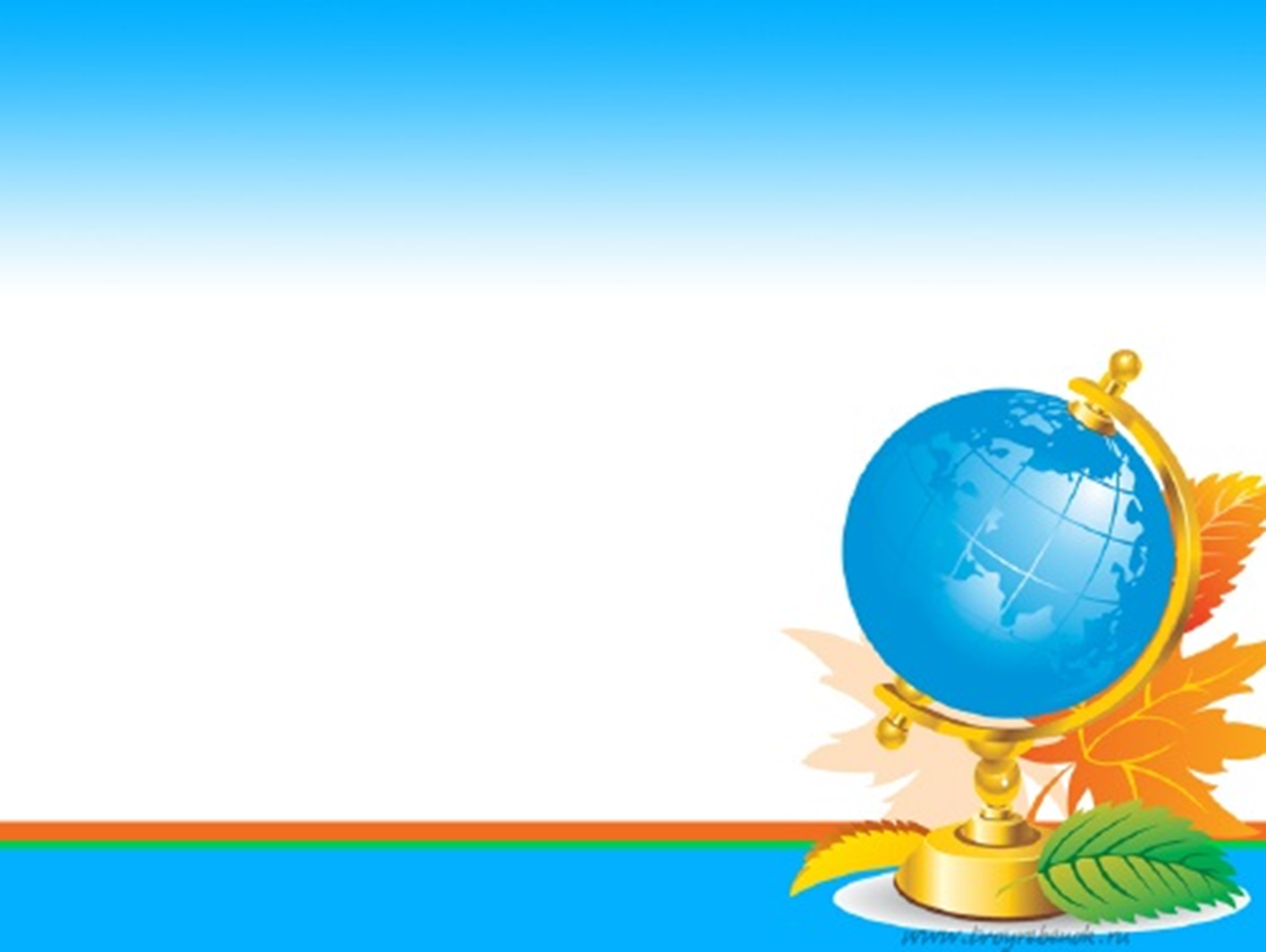 Подумайте
Добре попрацювавши  краще відпочиватимеш. 
Поспиш в охоту  зробивши роботу. 
Лінь лежачи на печі  змерзне.
Завзятий відпочиває  обтираючи піт  а ледачий мучиться  перевертаючись на другий бік. 
Не спечеш калачі  сидячи на печі.
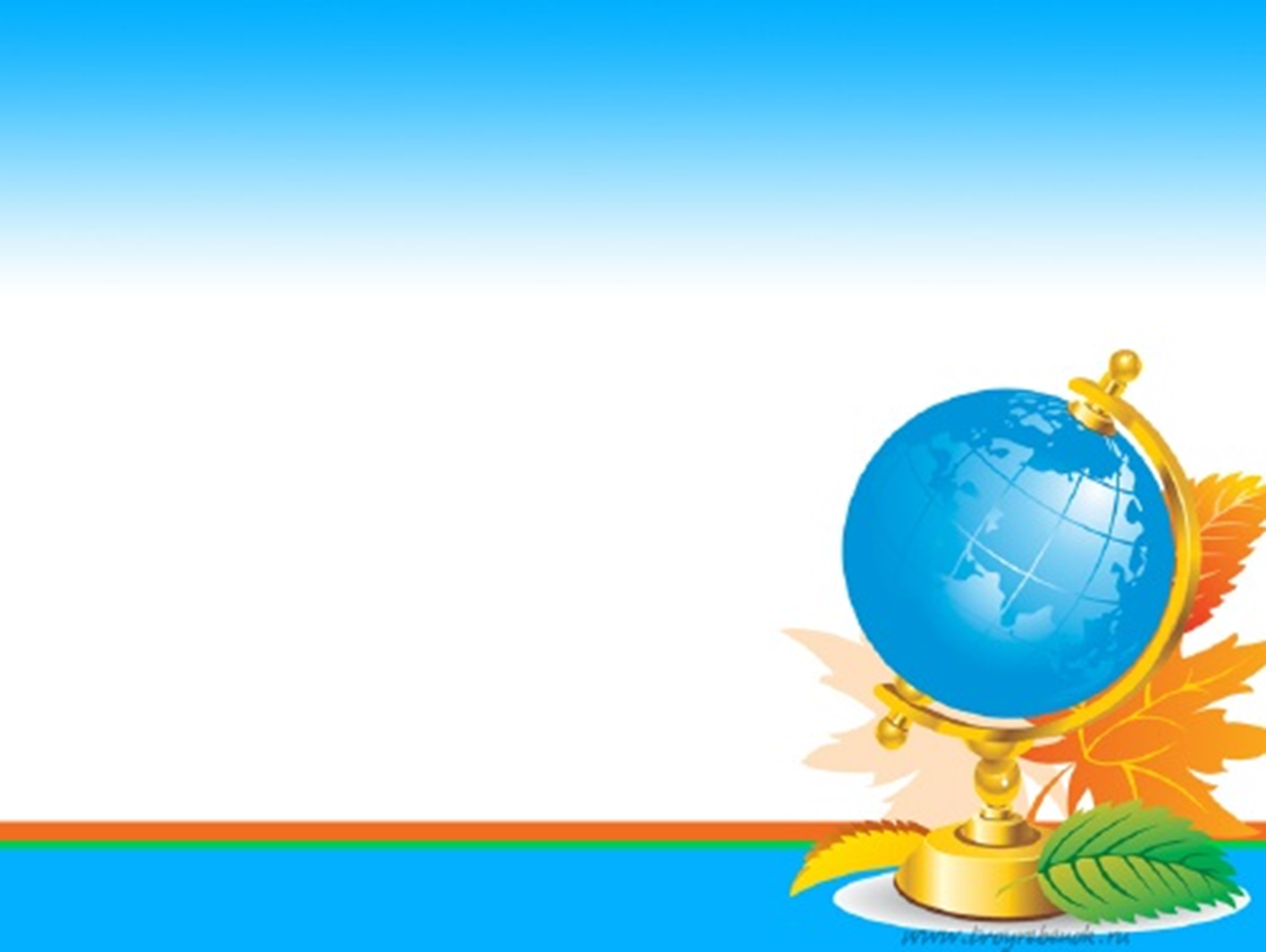 Висновки
Дієприслівник-це…
Дієприслівниковий зворот-це…
Відповідає на питання…
В реченні виступає…
На письмі виділяється…
В усному мовленні виділяється…
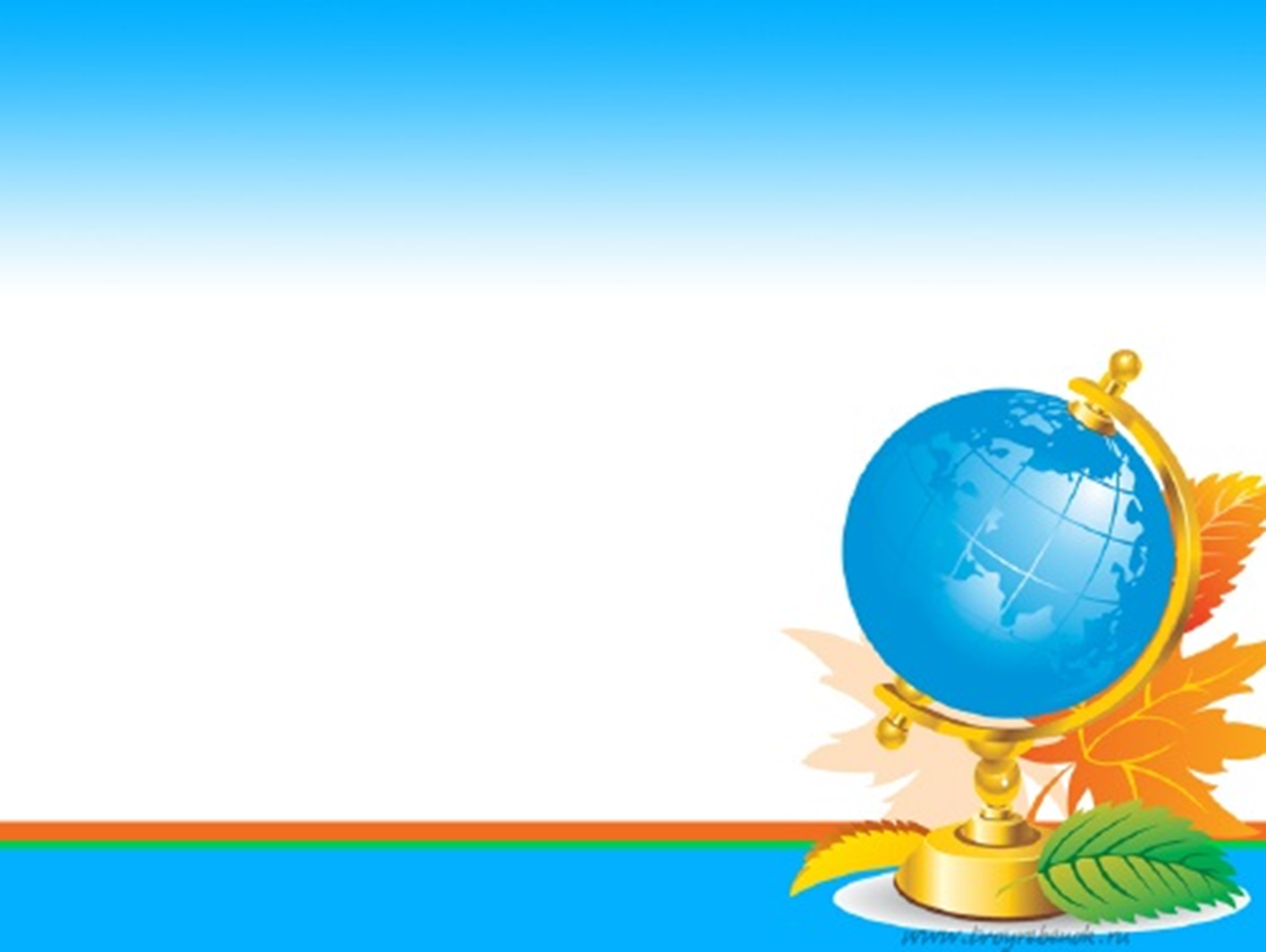 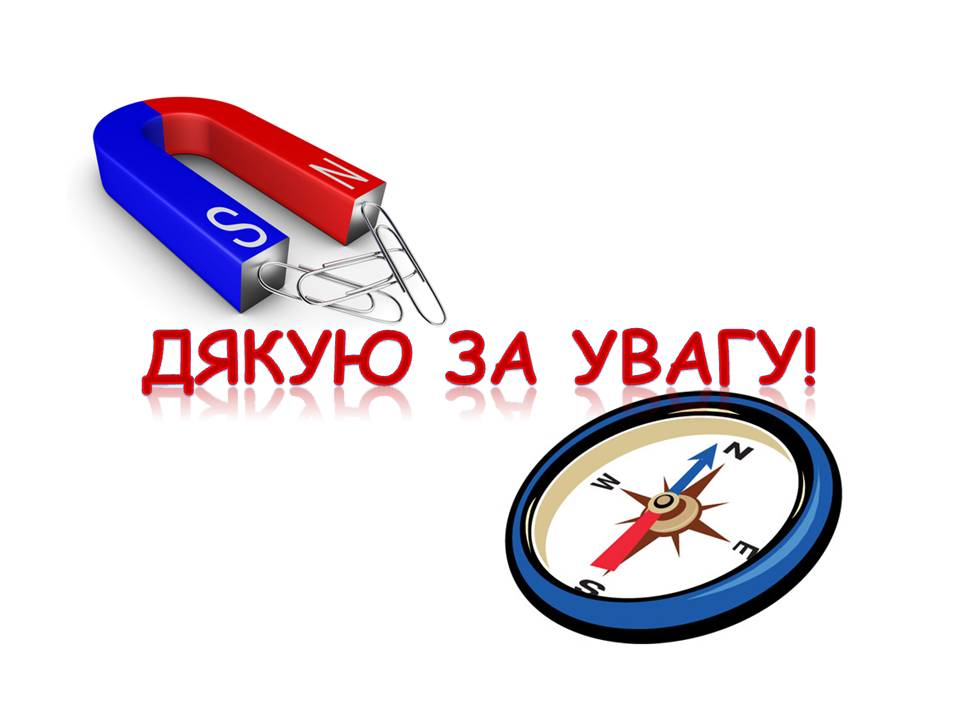 Дякую за увагу!!!